ИННОВАЦИОННЫЕ ФИНАНСОВЫЕ ТЕХНОЛОГИИ РОСТА ЗАРАБОТНОЙ ПЛАТЫ И ОТЧИСЛЕНИЙ НА РАЗВИТИЕ РУДНИКА ГОРНО-МЕТАЛЛУРГИЧЕСКОГО КОМБИНАТА
РУДНЕВ Кирилл Владимирович – к.э.н., доцент кафедры ИБМ5 «Финансы» МГТУ им. Н.Э. Баумана.
Экономико-математическая модель комплексной системы инновационного финансирования предприятия, оптимизирующая заработную плату трудового коллектива, согласованную с ростом выручки, отчисления на развитие предприятия (актуально для работодателя и всего трудового коллектива), налогообложение и социальные отчисления (важно для государства) имеет вид:Целевая функция
(1)
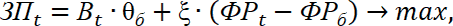 Ограничения
(2)
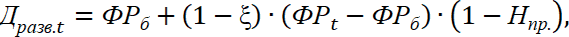 (3)
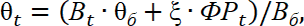 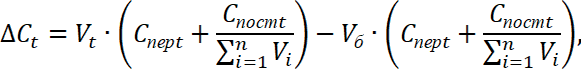 (4)
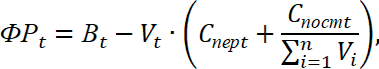 (5)
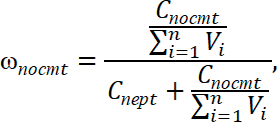 (6)
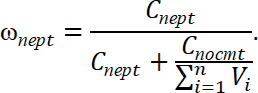 (7)
В экономико-математической модели (1)–(7) использованы следующие обозначения:
ЗПt – среднемесячная номинальная начисленная заработная плата с учетом прогрессивной системы стимулирования труда в t-ом году, руб.;
Вt – среднемесячная выручка предприятия от реализации товаров, работ, услуг, приходящаяся на одного работающего в t-ом году, руб.;
θб – процент от дохода, направляемый на повышение заработной платы работающих граждан в базовом году (базовом варианте моделирования);
ξ – коэффициент перераспределения прироста финансового результата между работающими гражданами и собственниками предприятий;
ФРt – финансовый результат предприятия от реализации товаров, работ, услуг в t-ом году, руб.;
ФРб – финансовый результат предприятия от реализации товаров, работ, услуг в базовом году (базовом варианте моделирова-ния), руб.;
Дразв.t – среднемесячные отчисления в фонд развития предприятия в t-ом году, руб.;
Нпр. – ставка налога на прибыль, доли ед.;
θt – процент от дохода, направляемый на повышение заработной платы работающих граждан в t-ом году;
Вб – среднемесячная выручка предприятия от реализации товаров, работ, услуг, приходящаяся на одного работающего в базовом году (базовом варианте моделирования), руб.;
ΔСt – эффект от снижения себестоимости вследствие роста реализации товаров, работ, услуг в t-ом году, руб.;
Vt – объем реализации товаров, работ, услуг предприятием в t-ом году, ед.;
Сперt – условно-переменные издержки предприятия при реализации товаров, работ, услуг в t-ом году, руб.;
Спостt – условно-постоянные издержки предприятия при реализации товаров, работ, услуг в t-ом году, руб.;
             – суммарный объем реализации товаров, работ, услуг предприятием, ед.;
n – количество разновидностей товаров, работ, услуг;
ωпостt – доля условно-постоянных издержек в структуре себестоимости реализованных товаров, работ, услуг в t-ом году, доли ед.;
ωперt – доля условно-переменных издержек в структуре себестоимости реализованных товаров, работ, услуг в t-ом году, доли ед.
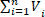 Схема добычи и переработки золотосодержащей породы с использованием технологии кучного выщелачивания приведена на рис. 1.
Рис. 1. Кучное выщелачивание золота. Базовый вариант 2022 г.
Результаты моделирования с использованием разработанной экономико-математической модели (1)-(7) представлены в табл. 1. Выручка на руднике на одного работающего в 2022 году составила 1 508 867,22 тыс. руб. Предполагается, что в 2023 году выручка составит 2 755 494,51 тыс. руб., далее ожидается ее распределение по годам следующим образом: в 2024 году она равна 4 781 938,64 тыс. руб.; в 2025 году выручка равна 5 170 217,03 тыс. руб.; в 2026 году – 5 699 543,96 тыс. руб. и, наконец, в 2027 году выручка на руднике ожидается в размере 5 796 524,73 тыс. руб. (см. первую строку табл. 1).
 В табл. 1 дано количество сотрудников по категориям персонала по состоянию на 2022-ой год, который принят за базовый вариант моделирования и в котором указаны фактические значения моделируемых параметров. Общая численность сотрудников на руднике в 2022 году равна 92. При этом административно-управленческий персонал составляет 42 человека и распределяется следующим образом: администрация 1 уровня – 1 человек; администрация 2 уровня – 18 человек; администрация 3 уровня – 23 человека. Остальные сотрудники (50 человек) относятся к инженерно-техническому персоналу и по участкам распределены следующим образом (см. рис. 1 и табл. 1): взрывные работы и транспортировка – 8 человек; участок дробления – 5 человек; участок кучного выщелачивания – 4 человека; участок десорбции угля – 4 человека; участок электролиза – 2 человека; участок переплавки – 2 человека и автотранспортный участок – 25 человек.
Также в табл. 1 представлены результаты моделирования заработной платы, приходящейся на одного сотрудника, по годам реализации проекта с использованием прогрессивной системы стимулирования труда. Расчёты осуществлены по формуле (1) экономико-математической модели. Средняя заработная плата по всем сотрудникам в 2022-ом году равна 218 048 руб., в 2023-ем году составляет 398 260 руб., в 2024-ом году равна 691 054 руб., в 2025-ом году равна 747 208 руб., в 2026-ом году составляет 824 657 руб., в 2027-ом году равна 841 508 руб. (см. последнюю строку табл. 1).
Среднемесячная себестоимость проданных товаров, работ, услуг на одного работающего составила в 2022 году 1 592 752,92 руб. 
Выручка на руднике горно-металлургического комбината на одного работающего в 2022-ом году составила 1 508 867,22 тыс. руб. Предполагается, что в 2023-ем году выручка составит 2 755 494,51 тыс. руб., далее ожидается её распределение по годам следующим образом: в 2024-ом году она равна 4 781 938,64 тыс. руб.; в 2025-ом году – 5 170 217,03 тыс. руб.; в 2026-ом году – 5 699 543,96 тыс. руб. и, наконец, в 2027-ом году выручка на руднике ГМК ожидается в размере 5 796 524,73 тыс. руб. (см. первую строку табл. 1).
Общее количество сотрудников на руднике ГМК в 2022-ом году равно 92. При этом административно-управленческий персонал составляет42 человека и распределяется следующим образом: администрация 1-ого уровня – 1 человек; администрация 2-ого уровня – 18 человек; администрация 3-его уровня – 23 человека. Остальные сотрудники (50 человек) относятся к инженерно-техническому персоналу и по участкам распределены следующим образом (см. рис.1 и табл. 1): взрывные работы и транспортировка – 8 человек; участок дробления – 5 человек; участок кучного выщелачивания – 4 человека; участок десорбции угля – 4 человека; участок электролиза – 2 человека; участок переплавки – 2 человека и автотранспортный участок – 25 человек.
Среднемесячная себестоимость проданных товаров, продукции, работ, услуг на одного работающего составила в 2022-ом году 1 592 752,92 руб. (см. строку 2 табл. 1).
Таблица 1
Результаты моделирования среднемесячной заработной платы, приходящейся на одного работающего по годам реализации проекта
При производстве и реализации товаров, продукции, работ, услуг суммарные издержки подразделяются на условно-постоянные, представленные в строке 3 табл. 1 (875 498,82 руб. в базовом варианте моделирования, соответствующем 2022-ому году), те, которые не зависят от объёмов производства и реализации, и на условно-переменные, показанные в строке 4 табл. 1 (717 254,10 руб. в базовом варианте моделирования). При базовом варианте моделирования доля условно-постоянных издержек в структуре себестоимости реализованных товаров, продукции, работ, услуг равна 54,97%, а доля условно-переменных издержек в структуре себестоимости реализованных товаров, продукции, работ, услуг составляет 45,03%. Таким образом, с ростом выручки автоматически снижается удельная себестоимость за счёт снижения доли условно-постоянных издержек на единицу продукции. Значит, среднемесячная себестоимость проданных товаров, продукции, работ, услуг на одного работающего, определяемая суммой условно-постоянных и условно-переменных издержек (строки 3 и 4 табл. 1), значительно меньше аналогичного значения в соответствующих столбцах строки 2, а возникающая разность представляет собой эффект от снижения себестоимости. Доля условно-постоянных издержек в структуре себестоимости реализованных товаров, продукции, работ, услуг ωпост. определяется по формуле (6) экономико-математической модели, а доля условно-переменных издержек в структуре себестоимости реализованных товаров, продукции, работ, услуг ωпер. по формуле (7). Величина условно-переменных издержек пропорциональна объёму произведённой и реализованной продукции, товаров, работ, услуг.
В 2023-ем году инвестор вкладывает сумму 4,7 млрд. руб. на приобретение оборудования, необходимого для добычи руды. До тех пор, пока средства, вложенные инвестором, не окупятся за счёт поступлений в фонд развития предприятия, отчисления на повышение заработной платы пропорциональны росту выручки, а все средства от снижения себестоимости направляются в фонд развития, что показано в строке 6 табл. 1. Иными словами, согласно формуле (2) экономико-математической модели, до тех пор пока среднемесячные отчисления в фонд развития нарастающим итогом, которые показаны в строке 7 табл. 1, меньше 4,7 млрд. руб. : 92 сотрудника : 12 месяцев в году = 4 257 246,38 руб., что достигается в 2027-ом году (см. строку 7 табл. 1, 2027-ый год), коэффициент перераспределения прироста финансового результата между работающими гражданами и фондом развития (ξ в формулах (1) и (2) экономико-математической модели) равен 0, что согласно формуле (1) означает рост заработной платы сотрудников, пропорциональный росту выручки, а по формуле (2) – отчисления в фонд развития в размере прироста финансового результата с учётом налогового корректора. Поэтому с 2022-ого по 2027-ый годы процент отчислений на повышение заработной платы одинаковый и составляет θ = 13,82%.
В табл. 2 представлены количество сотрудников и суммарные расходы на оплату труда по годам реализации проекта с учётом прогрессивной системы стимулирования труда в зависимости от роста выручки рудника ГМК.
Таблица 2

Результаты моделирования суммарных расходов на заработную плату сотрудников по годам реализации проекта
Так, с ростом выручки пропорционально увеличивается численность инженерно-технического персонала по годам реализации проекта. По данным финансовой отчётности в 2022-ом году общая численность персонала рудника ГМК составляет 92 человека, в 2023-ем году она увеличилась до 115 человек, причём исключительно за счёт роста инженерно-технического персонала с 50 человек в 2022-ом году до 73 человек в 2023-ем году. Численность административно-управленческого персонала по годам реализации проекта остаётся неизменной и равной 42 человека. Начиная с 2024-ого года, прогнозируется рост численности инженерно-технического персонала пропорционально росту выручки рудника ГМК. Например, для 2024-ого года темпы роста выручки по сравнению с 2023-им годом составили 4 781 938,64 тыс. руб. : 2 755 494,51 тыс. руб. = 1,74. Значит, темпы роста инженерно-технического персонала равны 1,74. Так, например, численность сотрудников на участке «Взрывные работы и транспортировка» с увеличением выручки в 2023-ем году в 1,74 раза возрастает с 8 до 12 человек (см. табл. 2). Аналогично осуществляется расчёт потребности персонала по остальным участкам и подразделениям рудника ГМК с учётом роста выручки по годам реализации проекта. Суммарные расходы на оплату труда для каждого подразделения и участка, представленные в табл. 2, по годам реализации проекта определяются сложением среднемесячной заработной платы сотрудников соответствующих участков (подразделений), которая показана в табл. 1. Например, в 2022-ом году суммарные расходы на оплату труда администрации 2-ого уровня составили 5 430 000 руб. и определяются сложением заработной платы сотрудников, относящихся к администрации 2-ого уровня (см. табл. 2). Аналогично для остальных категорий персонала по годам реализации проекта.
С учётом увеличения численности сотрудников абсолютное значение заработной платы, приходящейся на одного сотрудника, увеличивается с 747 208 руб. в 2025-ом году до 824 657 руб. в 2026-ом году и до 841 508 руб. в 2027-ом году, т.е. в 3,78 и 3,86 раза по сравнению с базовым вариантом моделирования соответственно (см. последнюю строку табл. 1).
Финансовый результат, показанный в строке 5 табл. 1, рассчитан по формуле (5) экономико-математической модели и равен разности значений, представленных в строках 1 и 2 табл. 1. Следует обратить внимание, что финансовый результат в базовом варианте моделирования отрицательный и составляет -83 885,70 руб., что объясняется превышением среднемесячной себестоимости проданных товаров, работ, услуг, продукции, приходящейся на одного работника, (строка 1) над среднемесячной выручкой (строка 1 табл. 1). Только начиная со второго варианта моделирования, 2023-его года, финансовый результат становится положительным и составляет147 270,68 руб. (см. строку 5 табл. 1, 2023-ий год).
Таким образом, применение инновационных финансовых технологий позволяет увеличить заработную плату всех работающих на руднике ГМК пропорционально росту выручки с учётом их окладов в базовом 2022-ом году (см. табл. 2). В среднем заработная плата сотрудников увеличивается за 5 лет в 3,86 раз (см. последнюю строку табл. 1) и определяется отношением средней заработной платы в 2027-ом году, которая равна 841 508 руб., к средней заработной плате в 2022-ом году, составляющей 218 048 руб., т.е. 3,86 раз = 841 508 руб.: 218 048 руб.
Аналогичным образом вычисляются темпы роста среднемесячных отчислений в фонд развития (см. строку 6 табл. 1) и равны 10,58 раз =1 247 073,79 руб. (среднемесячные отчисления в фонд развития в 2027-ом году) : 117 816,54 руб. (среднемесячные отчисления в фонд развития в 2023-ом году). В 2022-ом году среднемесячные отчисления в фонд развития равны 0, так как финансовый результат по итогам 2022-ого года на предприятии отрицательный (-83 885,70 руб., табл. 1, 2022-ой год).
В рассматриваемом примере за 5 лет выручка увеличивается в 3,84 раза, соответственно, налог на добавленную стоимость растет в среднем по России примерно на такую же величину. Финансовый результат с 2023 по 2027 год возрастает в 10,58 раз, что обеспечивает примерно такой же рост налога на прибыль, а доходы трудового коллектива увеличиваются в 3,86 раз, что обеспечивает примерно такой же рост подоходного налога и социальных отчислений.
Таким образом, предложенный механизм (прогрессивная система оплаты труда) обеспечивает значительный рост поступлений во все элементы финансовой системы России (домашние хозяйства, предприятия и государственные финансы).
СПАСИБО ЗА ВНИМАНИЕ!